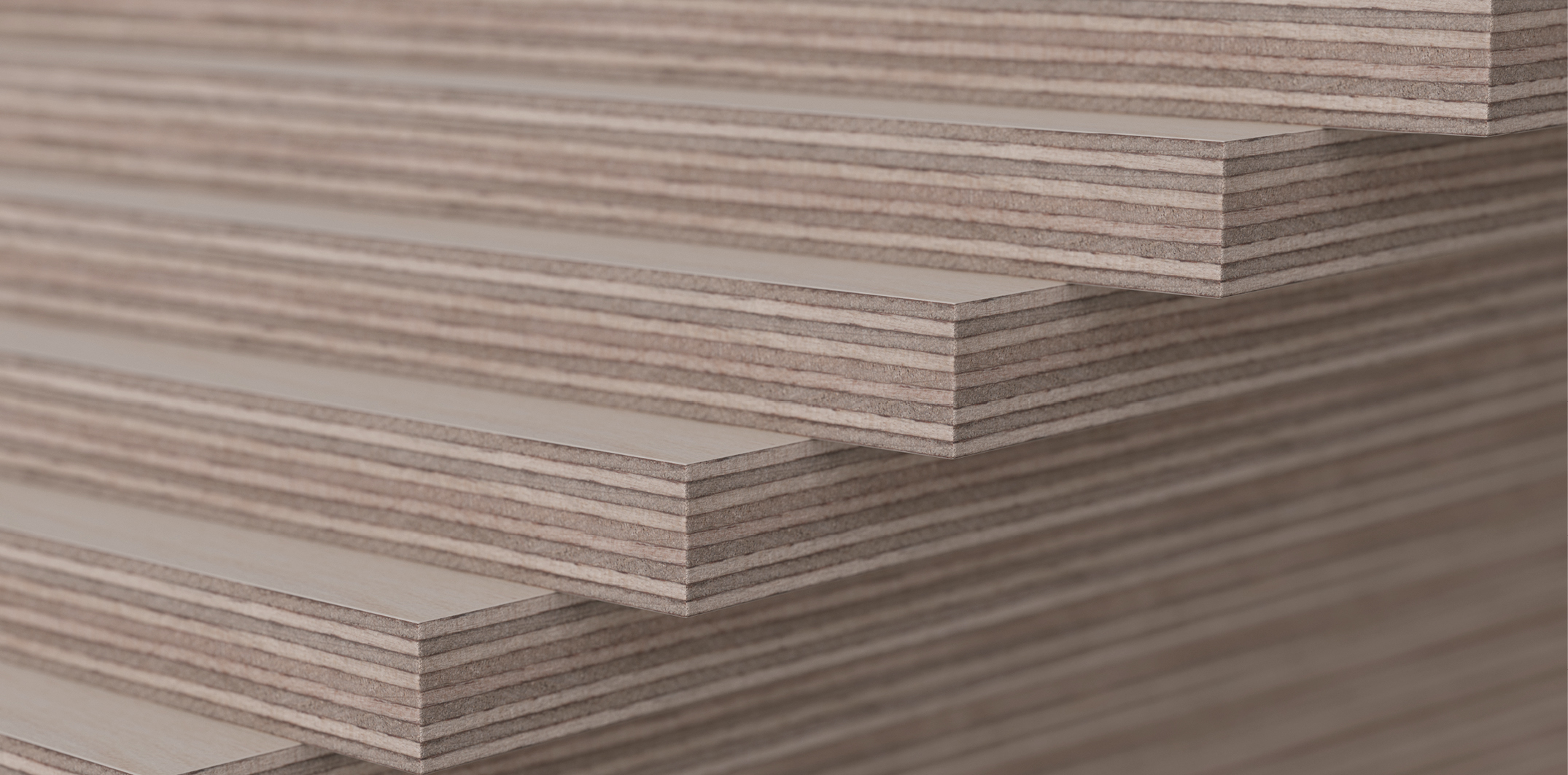 Teollinen puurakentaminen
Opetusmateriaalia teollisen puurakentamisen koulutukseen
2022
2
Aineiston käyttö
Aineiston alkuperä
Teollisen puurakentamisen oppimateriaali on tuotettu 2021-2022 Puuinfo Oy:n johtamassa hankkeessa, jossa mukana myös: 
Ammattiopisto Lappia,
TTS-Työtehoseura,
Kaakkois-Suomen ammattikorkeakoulu,
Metropolia ammattikorkeakoulu,
Jyväskylän ammattikorkeakoulu,
Tampereen yliopisto sekä
Puutuoteteollisuus ry.
Hanketta on rahoittanut ympäristöministeriö.
Aineisto on tarkoitettu käyttöön teollisen puurakentamisen koulutuksessa ja opiskelussa mahdollisimman laajasti.

Aineistolla on Nimeä-JaaSamoin (CC BY-SA) -lisenssi, joka edellyttää, että aineistoa käytettäessä tekijä mainitaan asianmukaisesti ja johdannaisteoksia saa levittää vain samalla lisenssillä kuin alkuperäistä teosta.

Alkuperäinen aineisto sekä Puuinfon mahdolliset päivitykset siihen julkaistaan aoe.fi-portaalissa sekä puuinfo.fi-sivustolla.
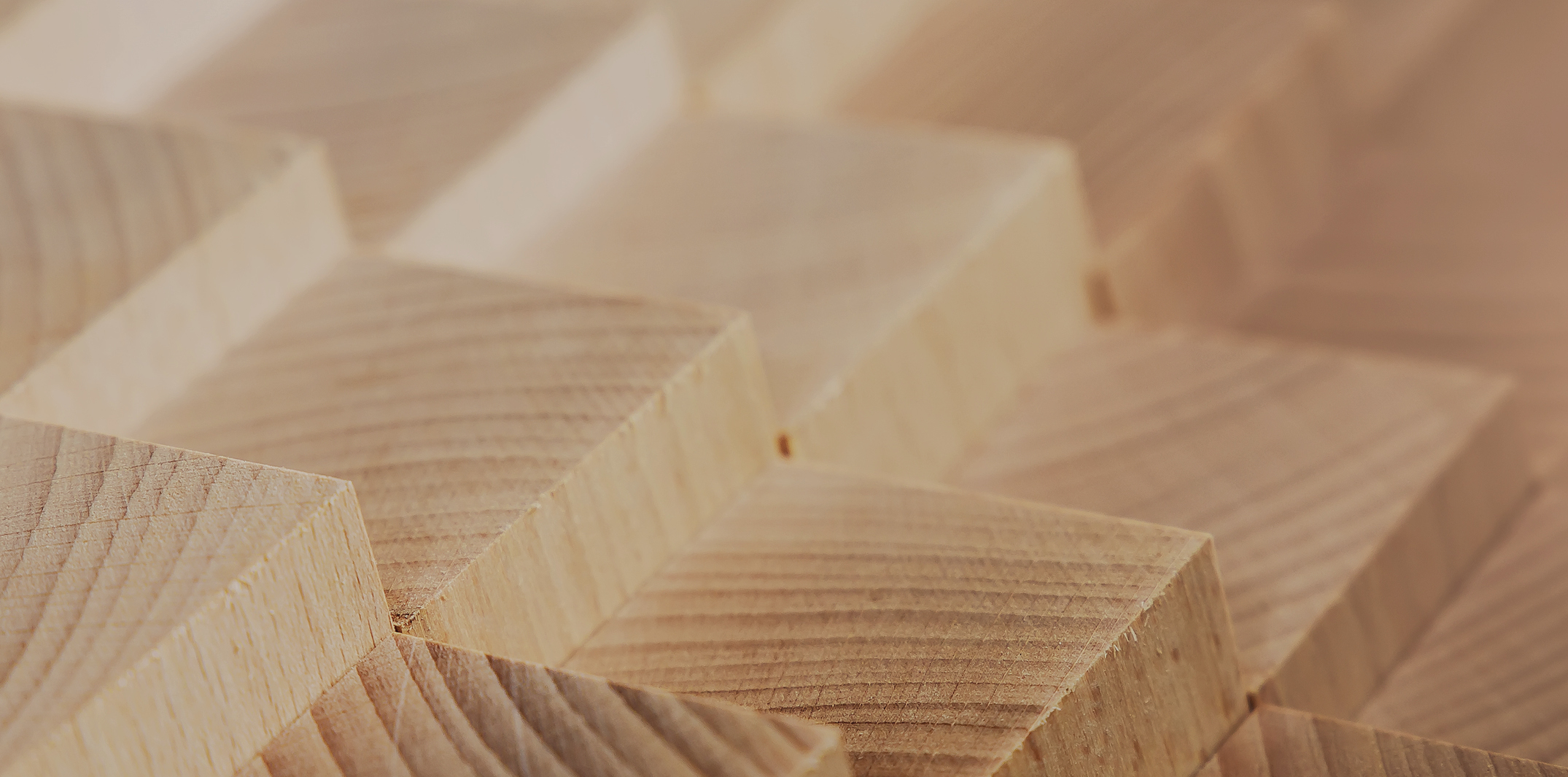 Rakennesuunnittelu
4
Tekijät
Tero Lahtela,
Insinööritoimisto Tero Lahtela Oy
Julkaisupäivä: 18.11.2021
Rakennesuunnittelu
CLT-levyn palomitoitus
6
CLT-levyn hiiltyminen
CLT-levylle ei ole virallista palomitoitusmenetelmää Suomessa
CLT-levyssä saattaa esiintyä hiiltymisen yhteydessä delaminoitumista 
Delaminoituminen johtuu siitä, että CLT-levyn liimasaumat eivät kestä palorasitusta
Delaminoitumista esiintyy polyuretaaniliimalla valmistetuissa CLT-levyissä
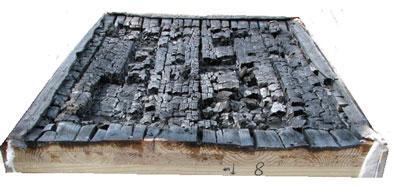 Kuva: www.fpl.fs.fed.us
Rakennesuunnittelu
7
CLT-levyn hiiltyminen
Delaminoitumisesta johtuen CLT-levyn hiiltymissyvyyden kasvu ei ole lineaarista (vrt. sahatavara, liimapuu, LVL)
CLT-levyvalmistukseen kehitellään uudenlaisia liimoja, jotta delaminoituminen voitaisiin estää
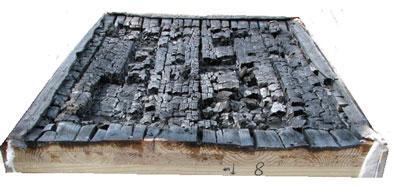 Kuva: www.fpl.fs.fed.us
Rakennesuunnittelu
8
CLT-levyn hiiltyminen
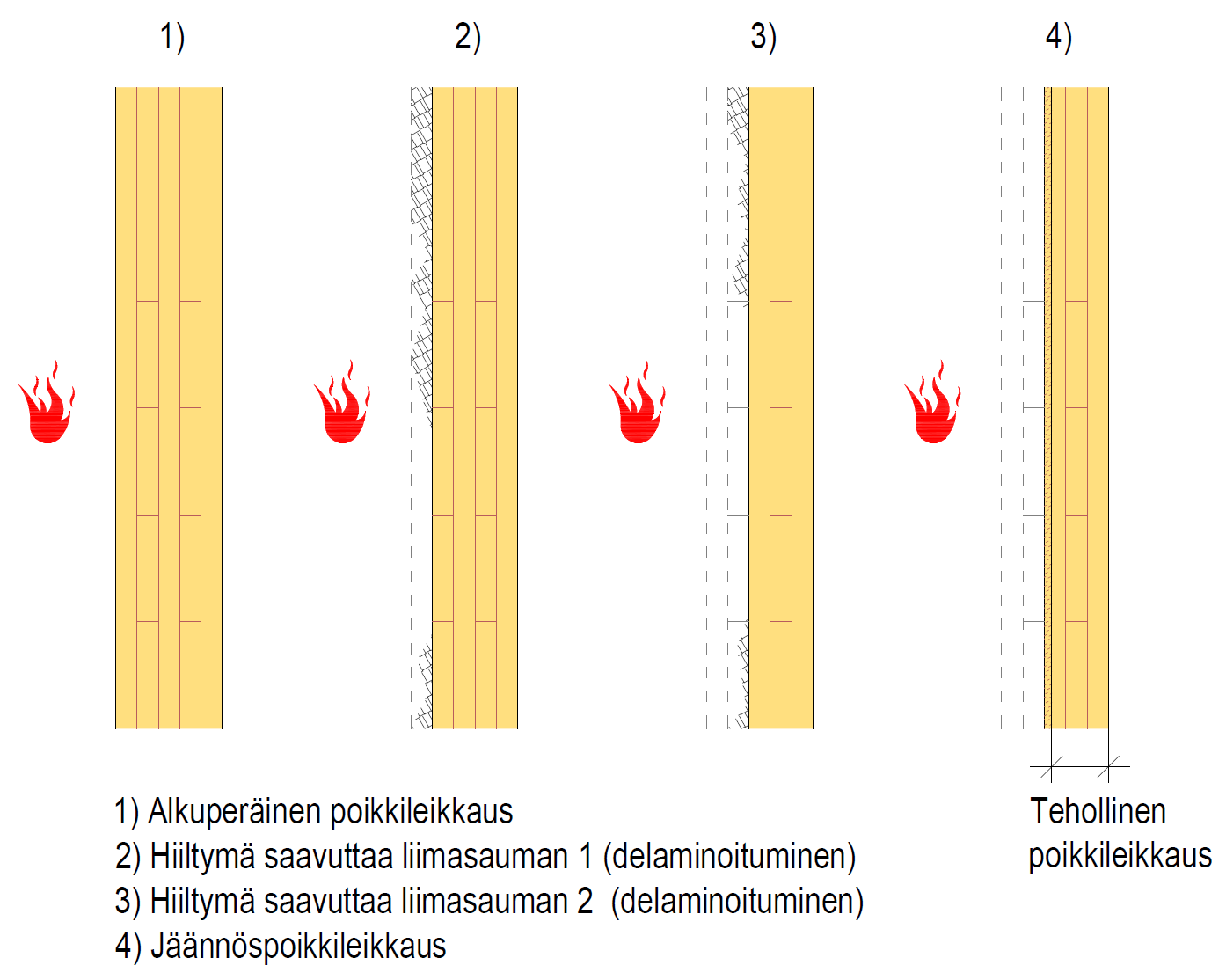 Delaminoitumisessa oletetaan, että hiiltynyt lamellikerros irtoaa, jolloin suojaava hiilikerros menetetään 
Hiiltyminen alkaa seuraavassa lamellikerroksessa normaalia suuremmalla nopeudella
Lämmennyt lamellikerros
Hiiltymisnopeuden oletetaan palautuvan normaaliksi, kun hiiltymissyvyys on 25 mm
Rakennesuunnittelu
9
CLT-levyn hiiltyminen
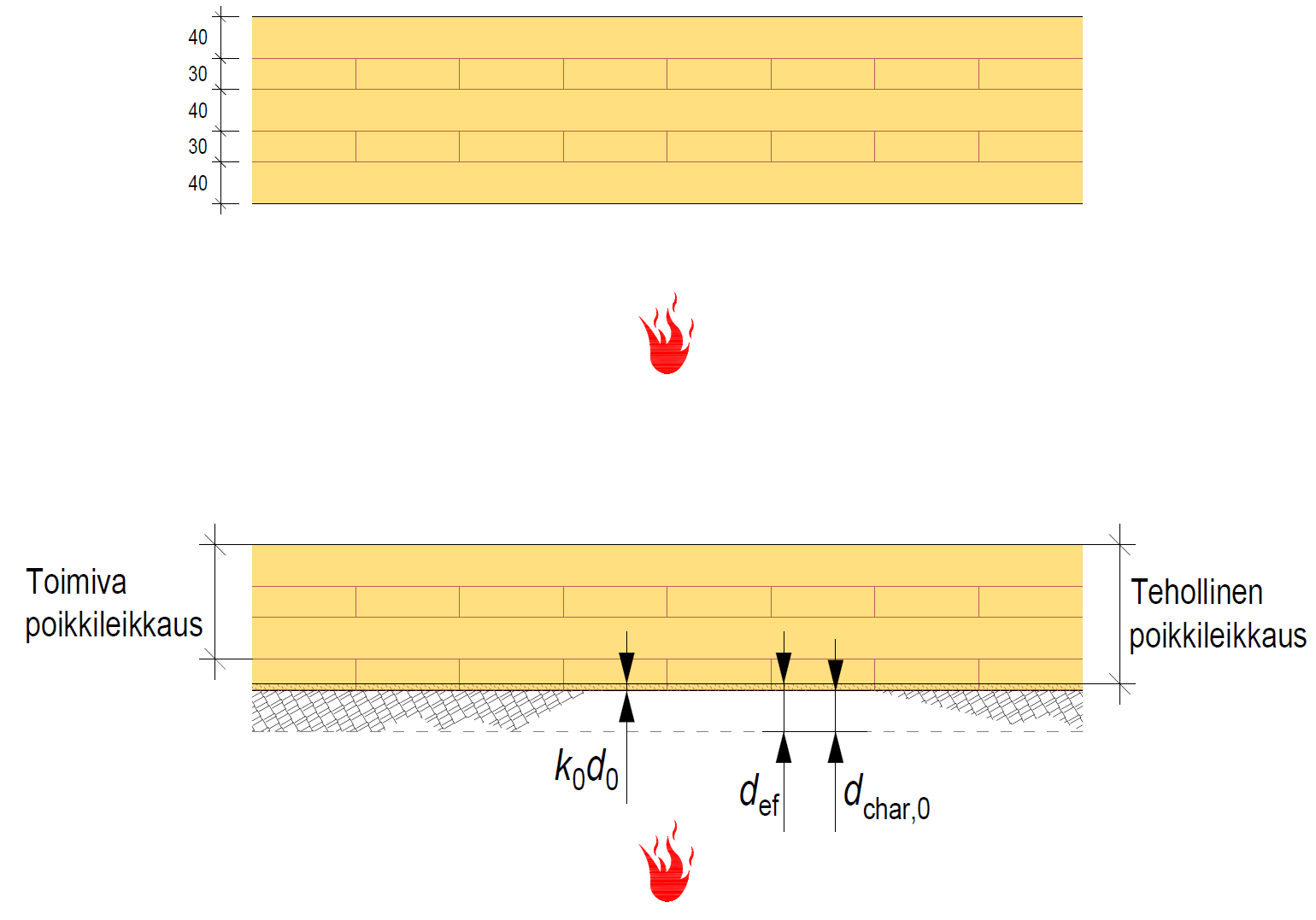 Palomitoituksen näkökulmasta olisi edullista, että CLT-levyn lamellit ovat paksuja
Mikäli pintalamellikerros on niin paksu, että se ei hiilly palonkestoaikana liimasaumaan saakka, ei delaminoitumista tapahdu
Vaakarakenteiden delaminoituminen on voimakkaampaa kuin pystyrakenteiden
Rakennesuunnittelu
10
CLT-levyn toimiva poikkileikkaus
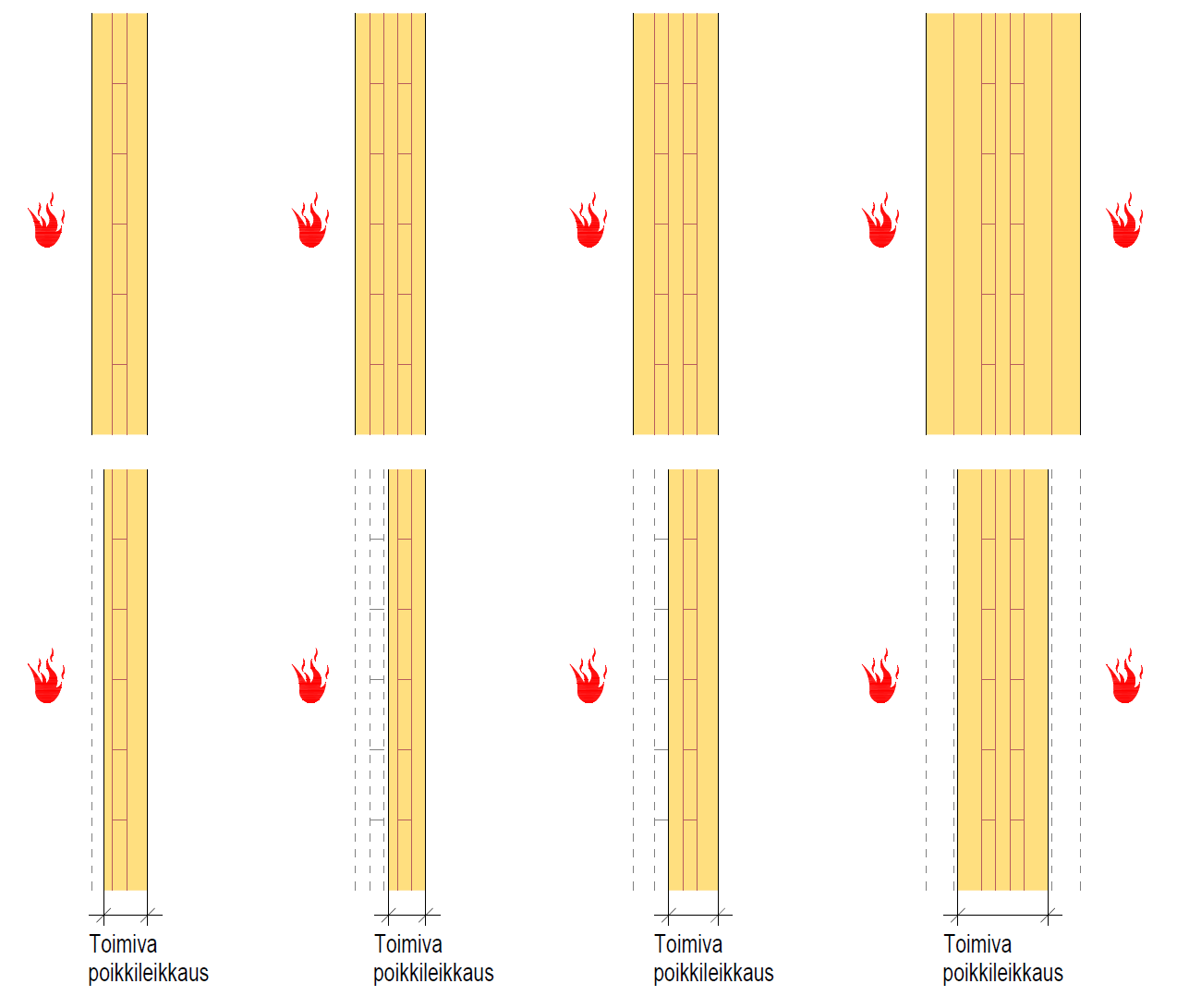 Toimivassa poikkileikkauksessa tulee aina olla molemmissa pinnoissa taivutuksen suuntaiset lamellikerrokset
Taivutussuuntaan nähden poikittaiset lamellikerrokset tulee vähentää toimivasta poikkileikkauksesta
Kolmekerroksinen CLT-levy on paloteknisesti haasteellinen
Jos pintalamelli hiiltyy pois, ei levystä jää toimivaan poikkileikkausta
Rakennesuunnittelu
11
CLT-levyn palosuojaus
CLT-levy voidaan palosuojata koko palonkestoajalle tai osaksi siitä, kuten muutkin puurakenteet
Palosuojaus vaikuttaa lisäksi osaltaan CLT-levyn epälineaariseen hiiltymissyvyyden kasvuun 
CLT-levy lämpenee palosuojauksen takana
Suositeltavaa on palosuojata CLT-levy koko palonkestoajalle, jolloin palomitoitus on yksinkertaista
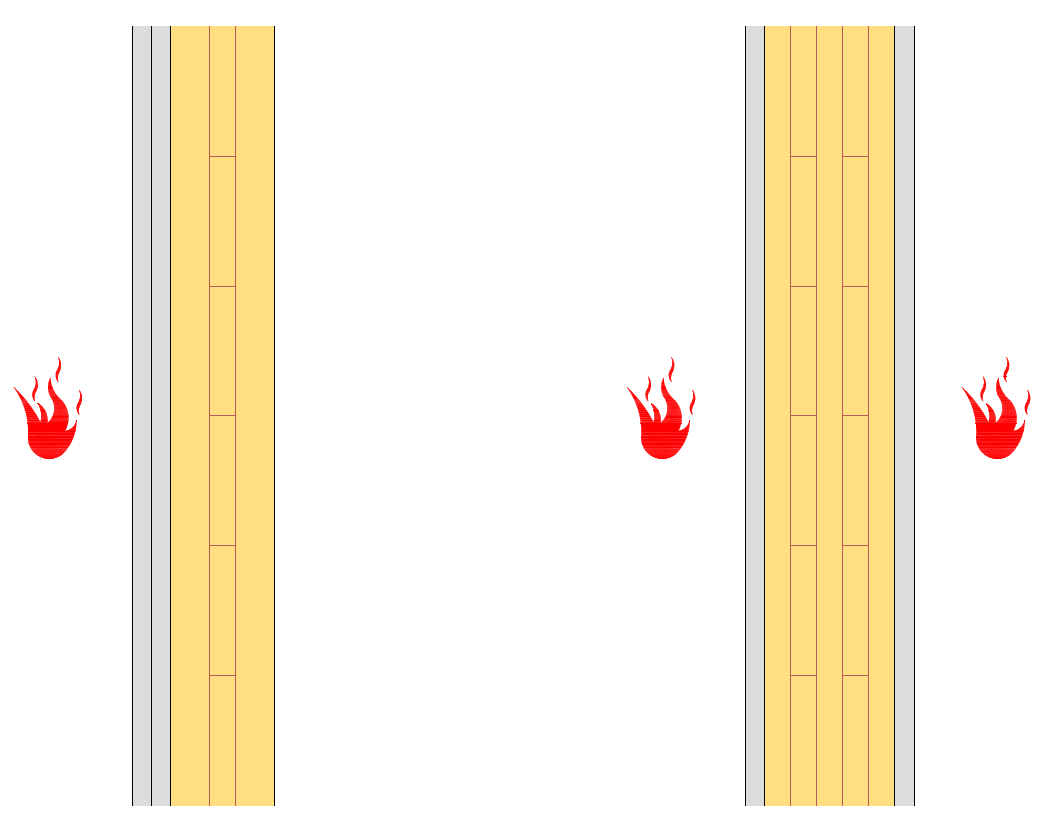 Rakennesuunnittelu
12
CLT-levyn liitokset
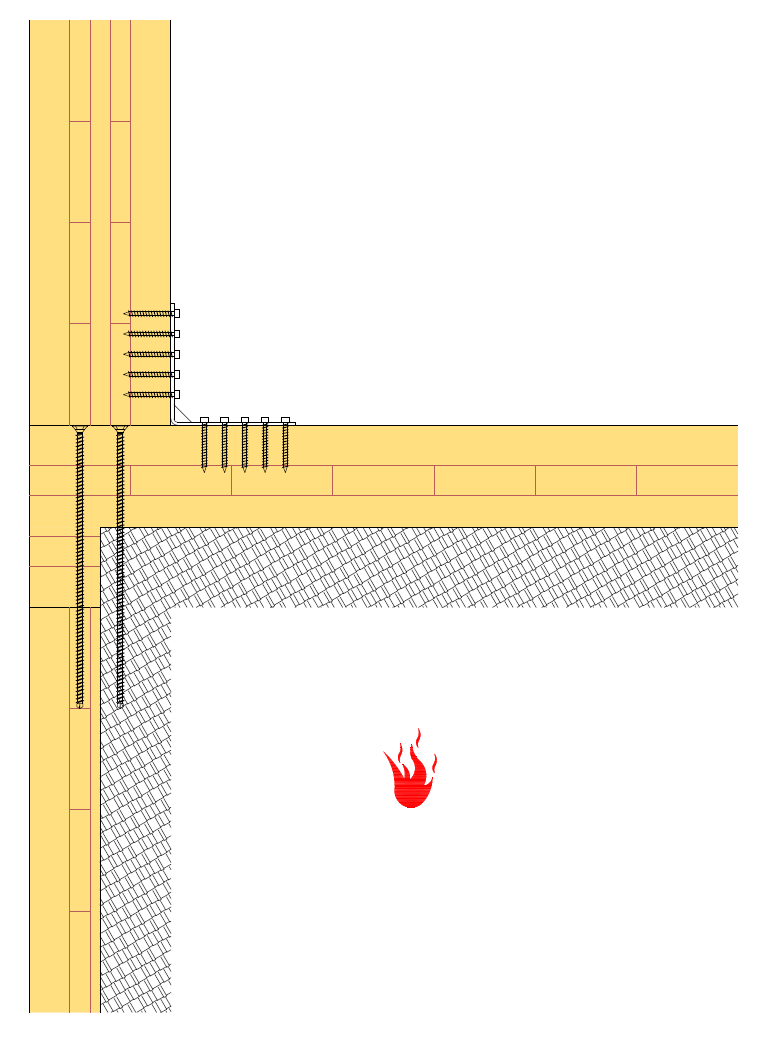 CLT-levyn teräsosaliitokset tulee palosuojata kuten muissakin puurakenteissa
Mikäli CLT-levyä käytetään myös näkyvänä sisäpintana tulee huomioida seuraavat
Liitosten teräsosat tulee suunnitella CLT-levyn sisään 
CLT-levyn hiiltyminen ei saa hei-kentää liitosten toimintaa palo-tilanteessa
Rakennesuunnittelu
13
CLT-levyn liitokset
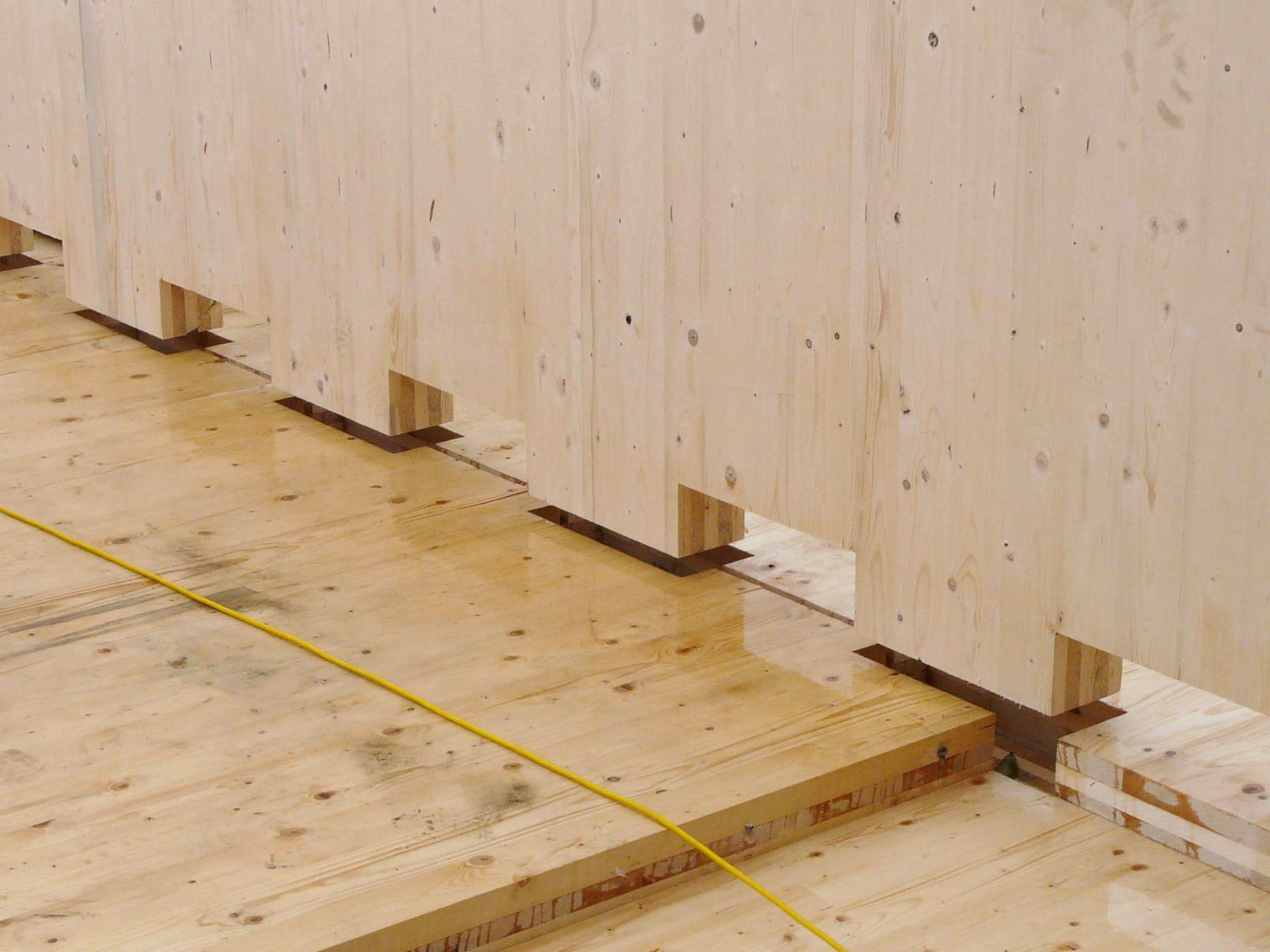 CLT-levyyn työstetyt kontaktiliitokset ovat suositeltavia hiiltyvissä rakenteissa, koska ne 
Eivät vaadi teräsosia
Toimivat niin kauan kuin liitoksen tehollista pinta-alaa on jäljellä
Kuva: Willmott Dixon Ltd
Rakennesuunnittelu